Using Level 1 Reports for Remediation
Lorena Stabins
lstabins@bocesmaars.org
585-349-9068

Ryan Maier
rmaier@monroe2boces.org
585-349-9063
Level 1 Reports Overview
A variety of reports that can tell how a group of students performed or how a specific student scored
Unlike reports found in ASAP, many Lvl 1 reports show how students performed on content standards with gap analysis
Reports for January 2020 Regents will be available at the tentative date of February 17th

Reports for June exams usually come in mid-July
Comparison
Level 1 – Indiv. Student Report
ASAP
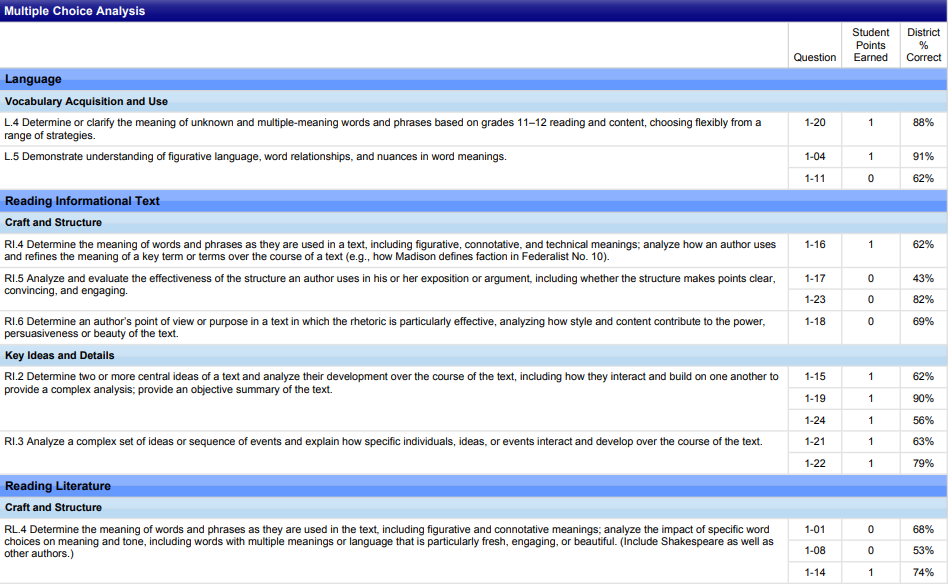 Navigation to “Individual Student Report by Subskill”
Use the Questions Individually filter to see the Question numbers
Using Level 1 Reports in the classroom
Since Level 1 Reports can show a student’s strengths and weaknesses in regards to standards, a teacher can use the report to guide instructional intervention
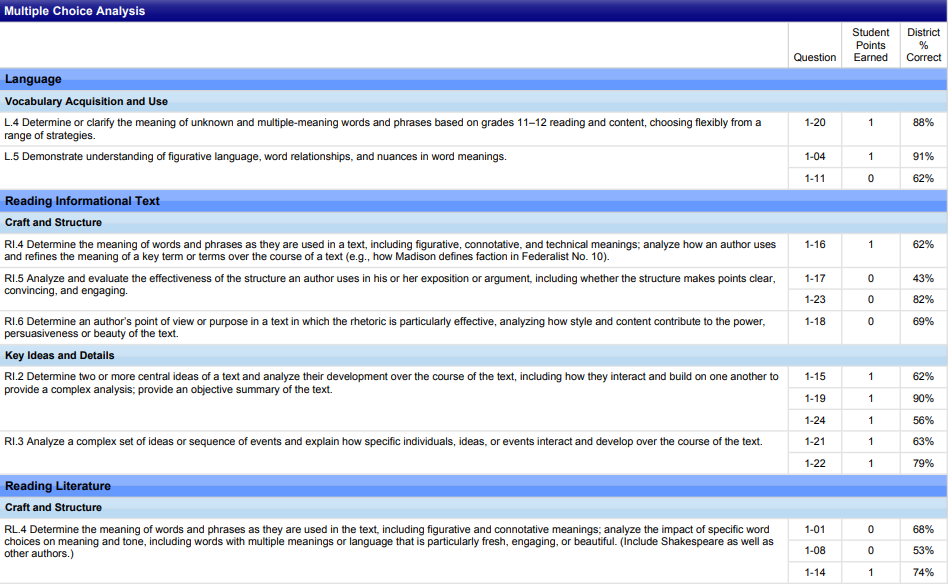 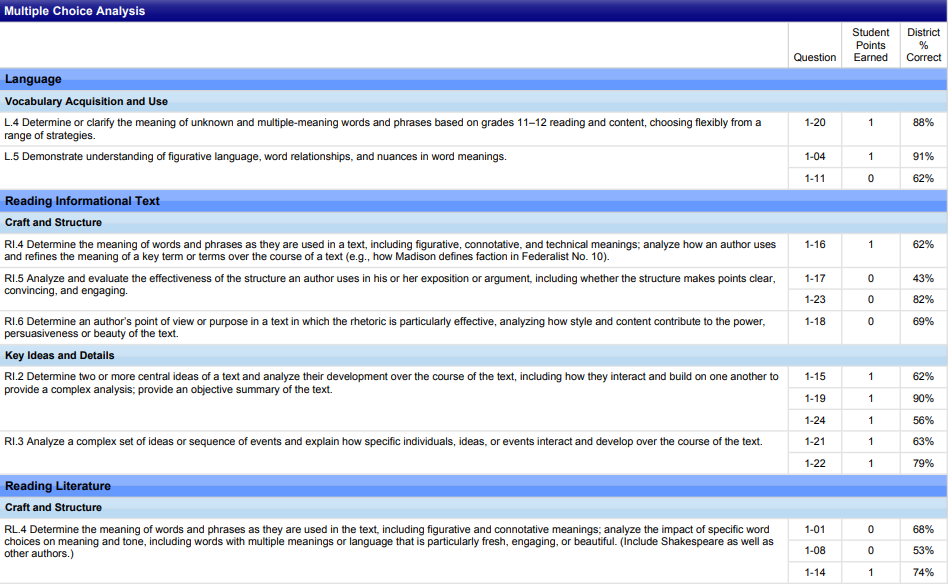 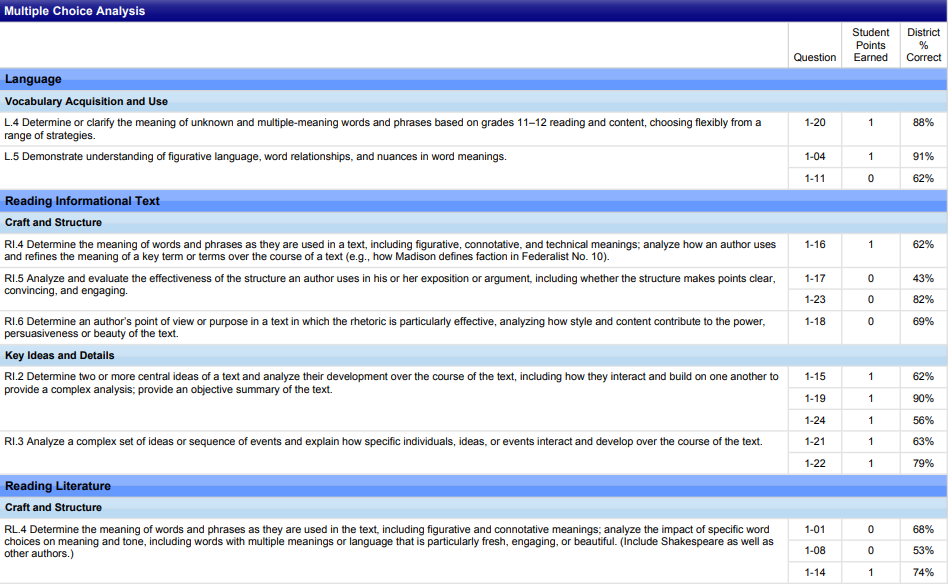 Individual Student Performance by Subskill
Using Level 1 Reports in the classroom
Since Level 1 Reports can show a student’s strengths and weaknesses in regards to standards, a teacher can use the report to guide instructional intervention
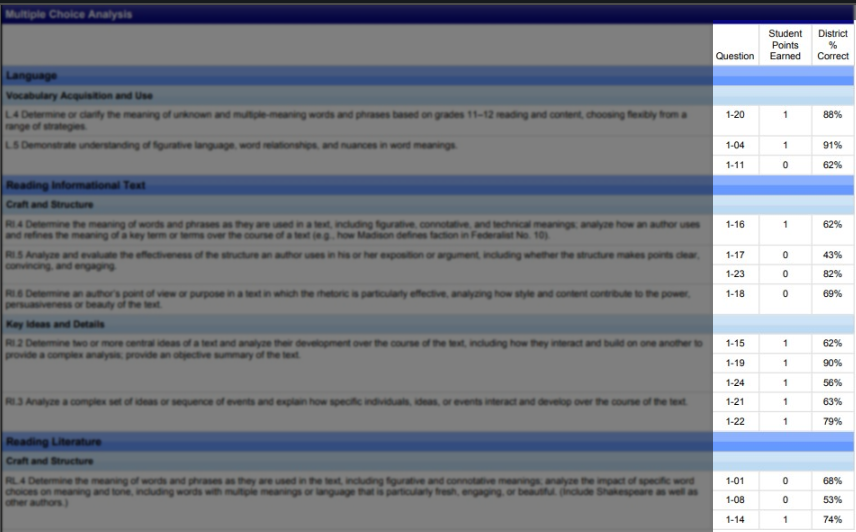 The student scored 
perfectly in this section!
Using Level 1 Reports in the classroom
Since Level 1 Reports can show a student’s strengths and weaknesses in regards to standards, a teacher can use the report to guide instructional intervention
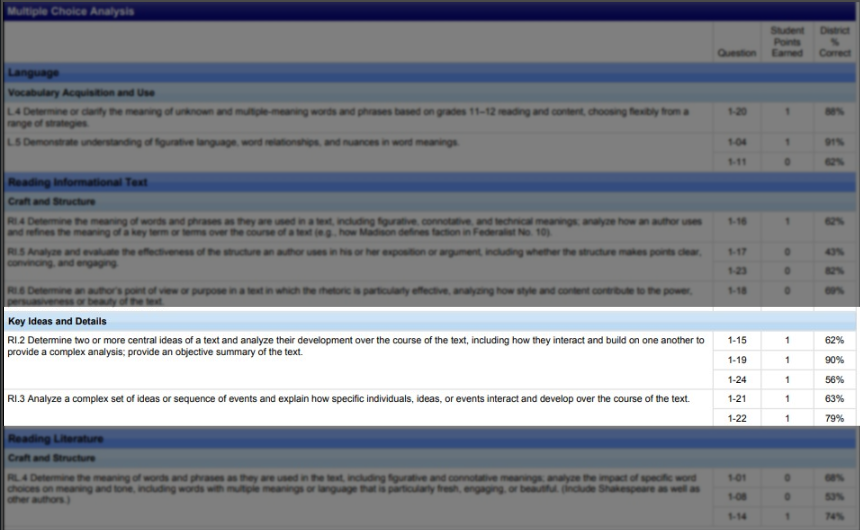 See where they do well and celebrate with them!
These 3 questions are particularly impressive considering the gap to the District!
Using Level 1 Reports in the classroom
Since Level 1 Reports can show a student’s strengths and weaknesses in regards to standards, a teacher can use the report to guide instructional intervention
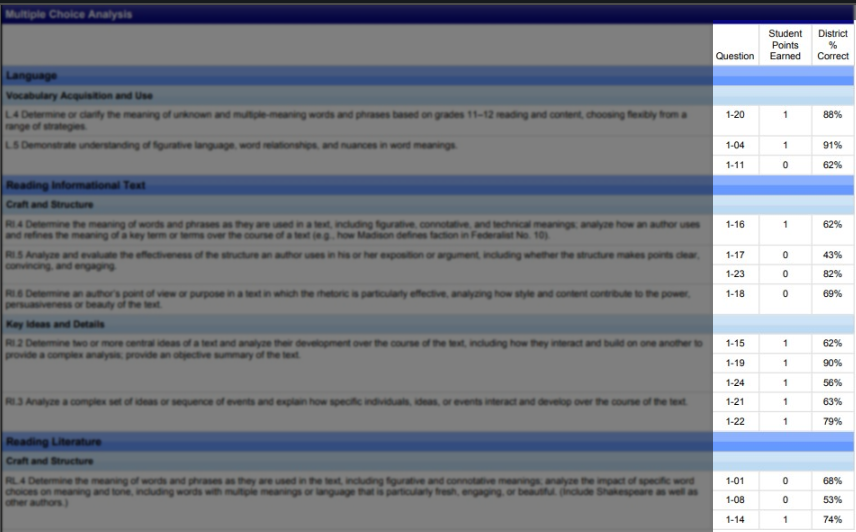 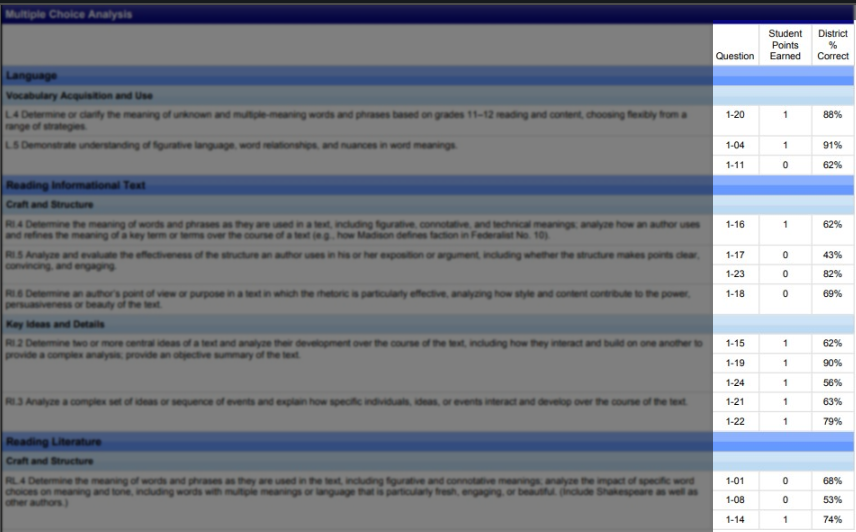 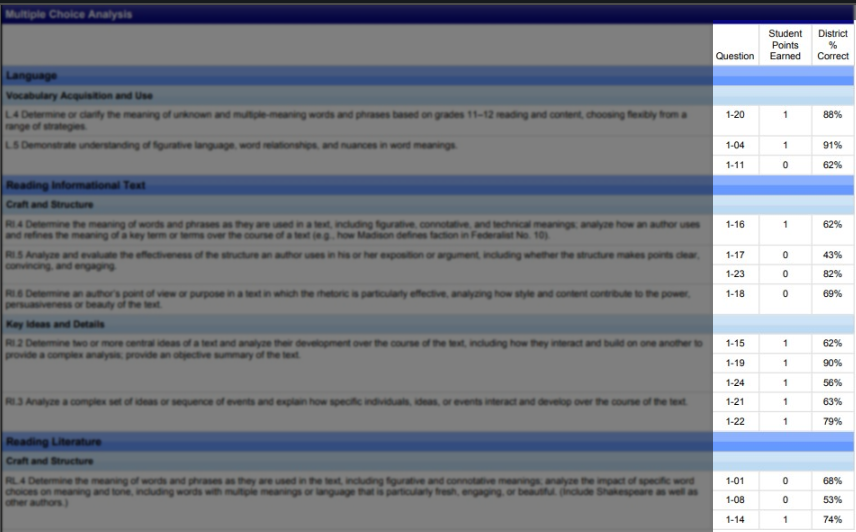 Using Level 1 Reports in the classroom
Since Level 1 Reports can show a student’s strengths and weaknesses in regards to standards, a teacher can use the report to guide instructional intervention
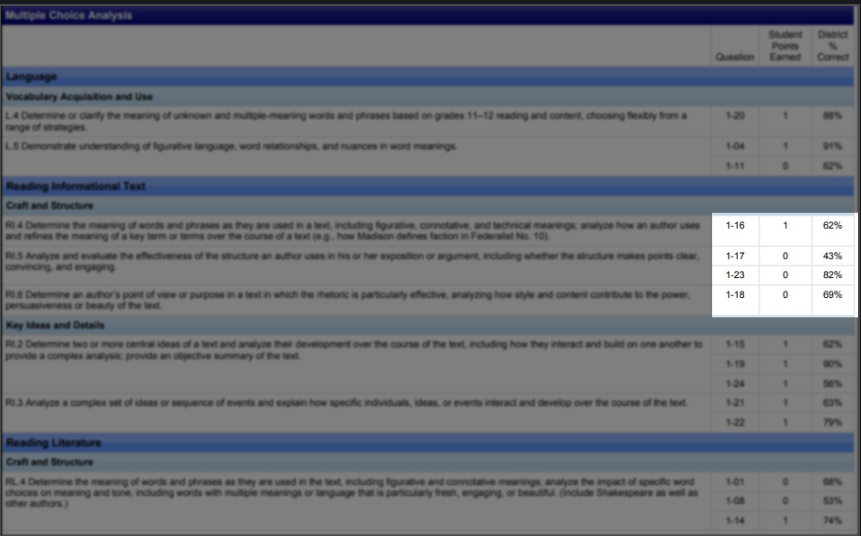 Weakness area
Most of the other students got these 2 correct.  What happened with our student here?
Using Level 1 Reports in the classroom
Since Level 1 Reports can show a student’s strengths and weaknesses in regards to standards, a teacher can use the report to guide instructional intervention
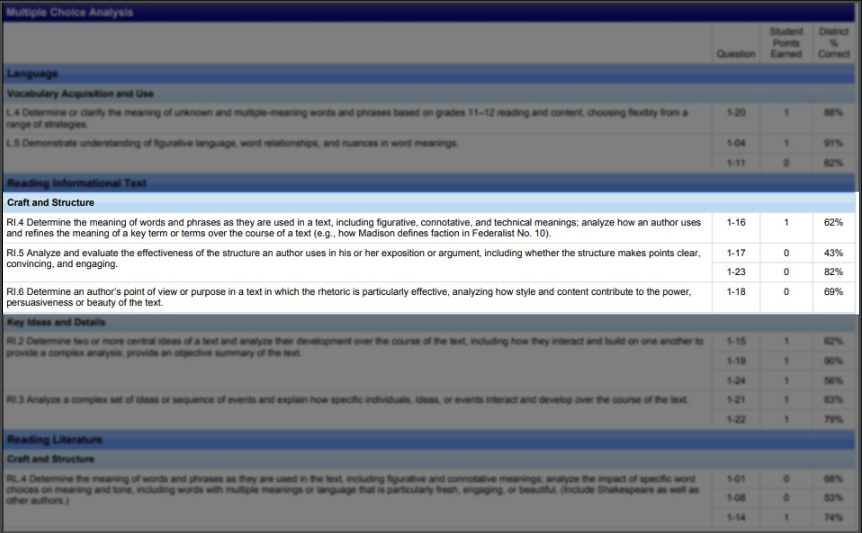 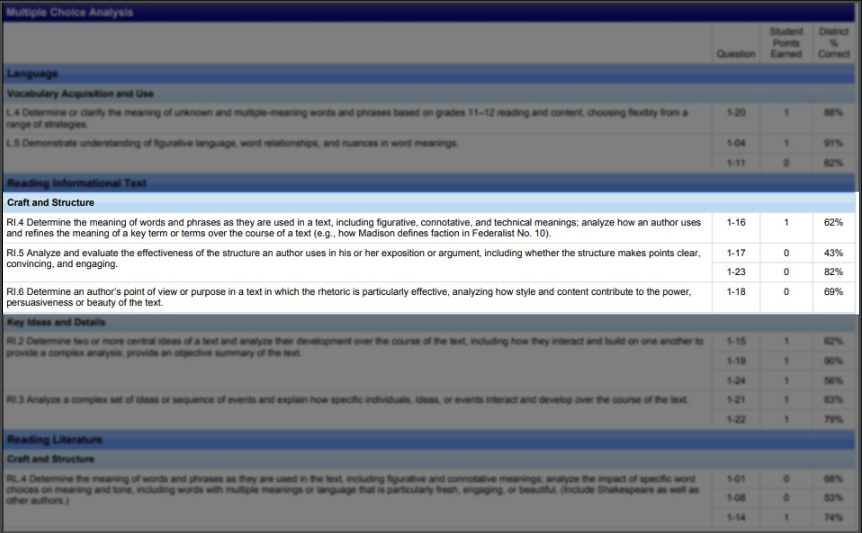 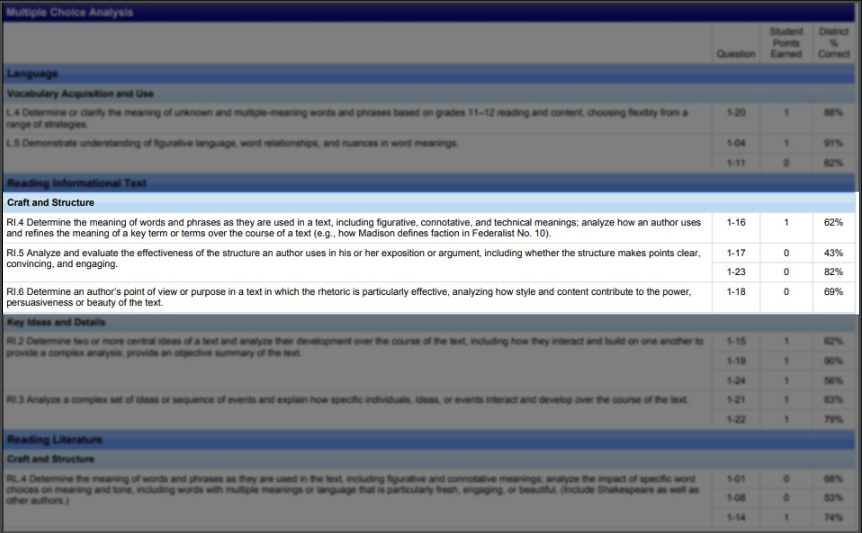 Now we know a standard area to target to help this student!
Insight into Student’s Thinking
For a student who just took a Regents test, a teacher or counsellor can sit down with a student and go over the questions that he/she missed while it is fresh in their memory

Reports that show a student’s answer choice may give a teacher insight into the student’s thinking
“Why did he choose that answer?”
Report: Item Responses per Student
Report: Item Responses per Student
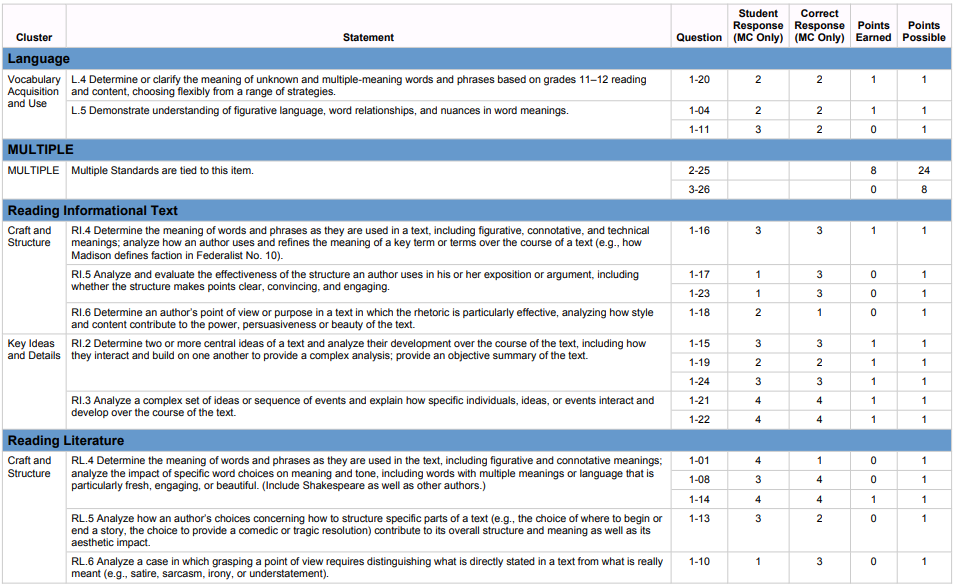 Remember the problem standards from the last report?
Report: Item Responses per Student
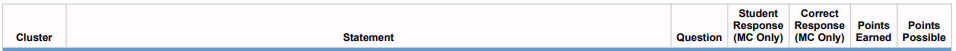 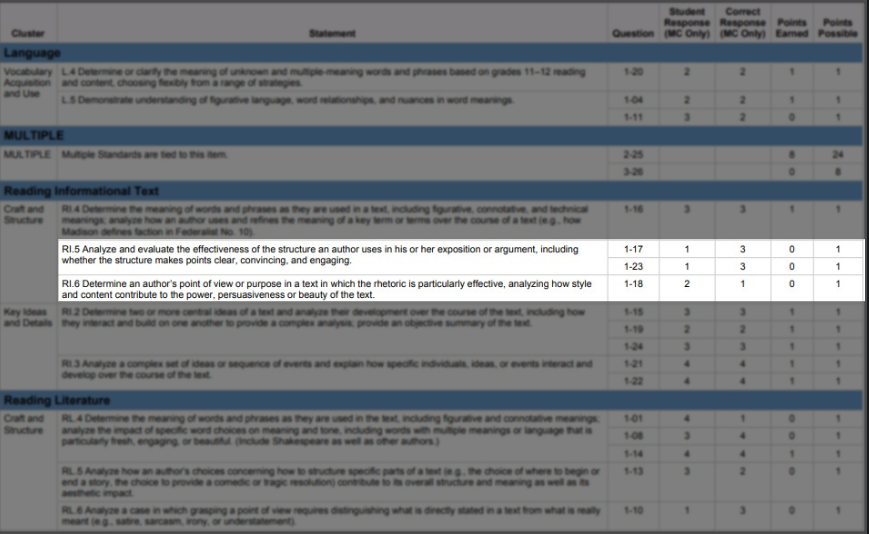 Use the test to see the questions and answer choices.
Now look at the exam!
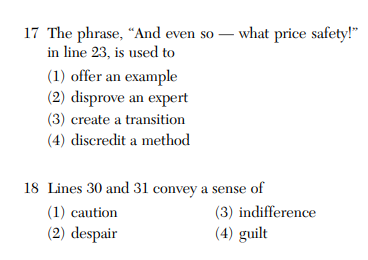 Student’s answer
Correct answer
Next Step: Ask yourself why he chose #1. How can I teach him that this is a transitional phrase?
16
District Data Coordinators Training #3 - Assessments & PS data